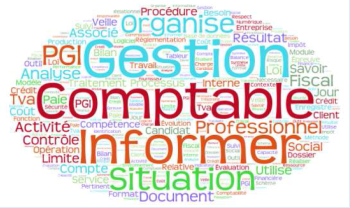 RÉNOVATION BTS Comptabilité et Gestion 2015Du PGI au modèle relationnel et SQL
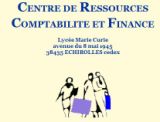 Daniel Perrin Toinin
1. Commencer par l’utilisation du PGI
En utilisant les questions du cas CB2C…
Traiter et tracer des flux commerciaux,
analyser un portefeuille client (filtrages, recherches, extractions), 
extraction des encours clients, balance des échéances,
 etc.
[Speaker Notes: Sur le contexte mettre en évidence les éléments : 
Contexte « stable »
Situation professionnelle 
Domaine d'activité et particularités,
Type de structure,
Organisation,
Contexte économique et managérial.
 
Processus et descriptif activité
Des évènements déclencheurs,
Les tâches et travaux,
Les liaisons fonctionnelles.
Répartition des tâches et fonctions
Les rôles dans l'entreprise et dans le PGI : 
Responsable commercial, commercial, livreur (expédition), responsable livraison, comptable (selon les cas : responsable compta, comptable clients, comptable fournisseur).
Données et informations 
Fiches de procédure détaillées pour chacun des acteurs le long du processus "Ventes".
DANS Le PGI : 
Bons de commande, bon de livraison, facture (on peut ajouter des bons de préparation si on veut étoffer le circuit…),
Enregistrements comptables, extraits de comptes, balances et échéanciers,
Modalités et conditions de règlement par tiers….]
Du PGI au modèle relationnel
Observer et pratiquer :

visualiser  les champs des tables par le bouton "paramétrage des présentations" => permet un premier repérage des noms de champs
donner quelques clés pour comprendre la structure de la BDD Cegid  : 
repérage des préfixes et noms de quelques tables, 
liens entre tables (tables DETABLES, DECHAMPS, DELIENS), 
Objectif : proposer un extrait de modèle relationnel simplifié
[Speaker Notes: Sur le contexte mettre en évidence les éléments : 
Contexte « stable »
Situation professionnelle 
Domaine d'activité et particularités,
Type de structure,
Organisation,
Contexte économique et managérial.
 
Processus et descriptif activité
Des évènements déclencheurs,
Les tâches et travaux,
Les liaisons fonctionnelles.
Répartition des tâches et fonctions
Les rôles dans l'entreprise et dans le PGI : 
Responsable commercial, commercial, livreur (expédition), responsable livraison, comptable (selon les cas : responsable compta, comptable clients, comptable fournisseur).
Données et informations 
Fiches de procédure détaillées pour chacun des acteurs le long du processus "Ventes".
DANS Le PGI : 
Bons de commande, bon de livraison, facture (on peut ajouter des bons de préparation si on veut étoffer le circuit…),
Enregistrements comptables, extraits de comptes, balances et échéanciers,
Modalités et conditions de règlement par tiers….]
Du PGI au SQL
Observer et pratiquer 

filtres de sélection dans l'écran Cegid => premier niveau de définition des critères de sélection, par les différents onglets, et notamment "avancé
faire apparaître l’onglet supplémentaire SQL dans la fenêtre de filtrage qui permet de montrer que les critères de filtrage définissent une requête SQL

fournir un extrait de modèle relationnel simplifié, pour,
 sur les exemples concrets, en réponse aux problématiques de CB2C et du risque client... 

faire soi même des requêtes SQL avec le "moniteur SQL« à partir de cet extrait de modèle relationnel, les exporter vers le tableur, retraiter...
[Speaker Notes: Sur le contexte mettre en évidence les éléments : 
Contexte « stable »
Situation professionnelle 
Domaine d'activité et particularités,
Type de structure,
Organisation,
Contexte économique et managérial.
 
Processus et descriptif activité
Des évènements déclencheurs,
Les tâches et travaux,
Les liaisons fonctionnelles.
Répartition des tâches et fonctions
Les rôles dans l'entreprise et dans le PGI : 
Responsable commercial, commercial, livreur (expédition), responsable livraison, comptable (selon les cas : responsable compta, comptable clients, comptable fournisseur).
Données et informations 
Fiches de procédure détaillées pour chacun des acteurs le long du processus "Ventes".
DANS Le PGI : 
Bons de commande, bon de livraison, facture (on peut ajouter des bons de préparation si on veut étoffer le circuit…),
Enregistrements comptables, extraits de comptes, balances et échéanciers,
Modalités et conditions de règlement par tiers….]
Pour aller plus loin…
Observer et pratiquer 

outils natifs du PGI : analyses et cubes décisionnels (en précisant bien que l'objectif reste l'exportation ou le lien vers le tableur)
création d'un lien dynamique ODBC entre tableur et Base SQL server...
[Speaker Notes: Sur le contexte mettre en évidence les éléments : 
Contexte « stable »
Situation professionnelle 
Domaine d'activité et particularités,
Type de structure,
Organisation,
Contexte économique et managérial.
 
Processus et descriptif activité
Des évènements déclencheurs,
Les tâches et travaux,
Les liaisons fonctionnelles.
Répartition des tâches et fonctions
Les rôles dans l'entreprise et dans le PGI : 
Responsable commercial, commercial, livreur (expédition), responsable livraison, comptable (selon les cas : responsable compta, comptable clients, comptable fournisseur).
Données et informations 
Fiches de procédure détaillées pour chacun des acteurs le long du processus "Ventes".
DANS Le PGI : 
Bons de commande, bon de livraison, facture (on peut ajouter des bons de préparation si on veut étoffer le circuit…),
Enregistrements comptables, extraits de comptes, balances et échéanciers,
Modalités et conditions de règlement par tiers….]